LEAVING EGYPT
Journey to the Promised Land
JESUS AS PASSOVER LAMB
Lessons from Egypt…
Reveal God’s Great Power

Illustrates that God keeps His Promises

Show God Delivers His People
Journey to Mt Sinai
Why consecration of firstborn? 

How did God lead His people? How does He lead today? 

What changed in Egypt? 

How did the people respond to this threat?
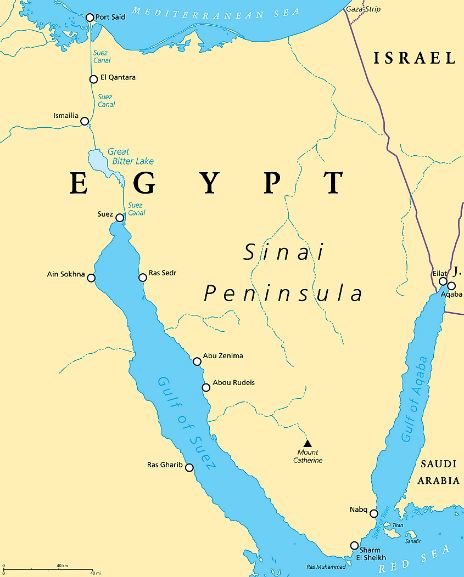 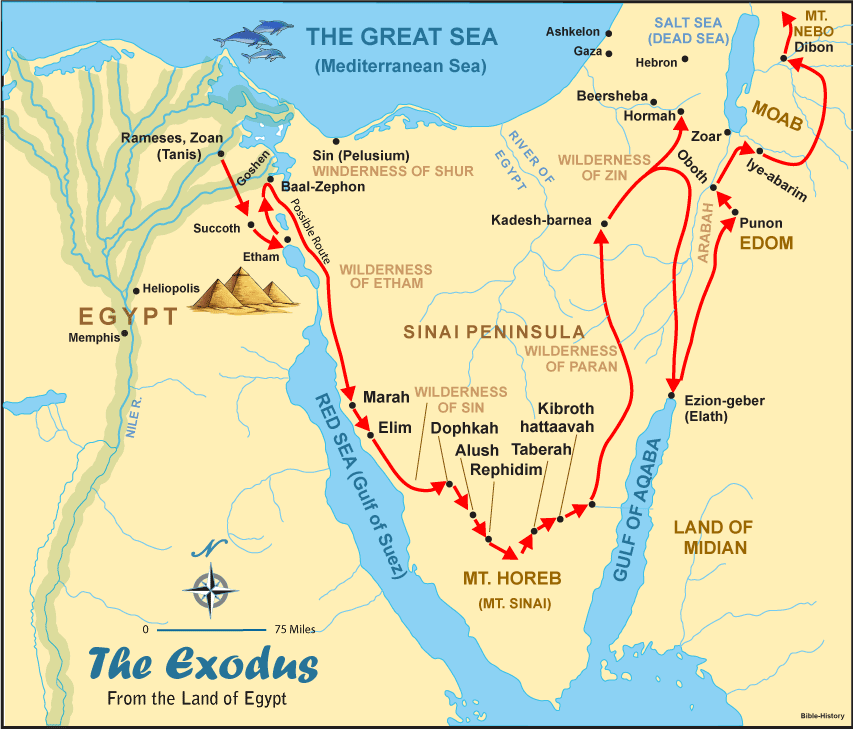 SKEPTICS!!!
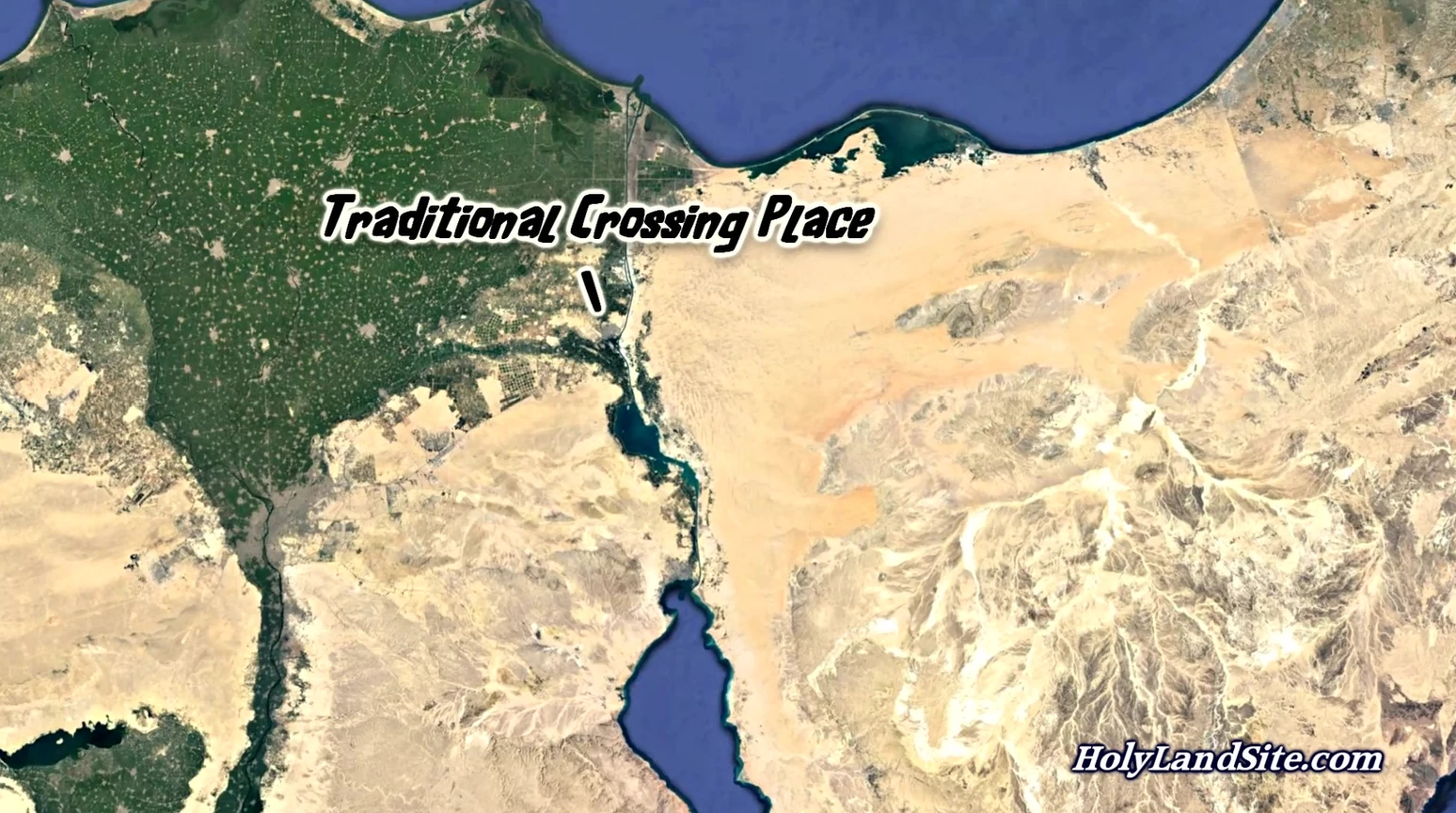 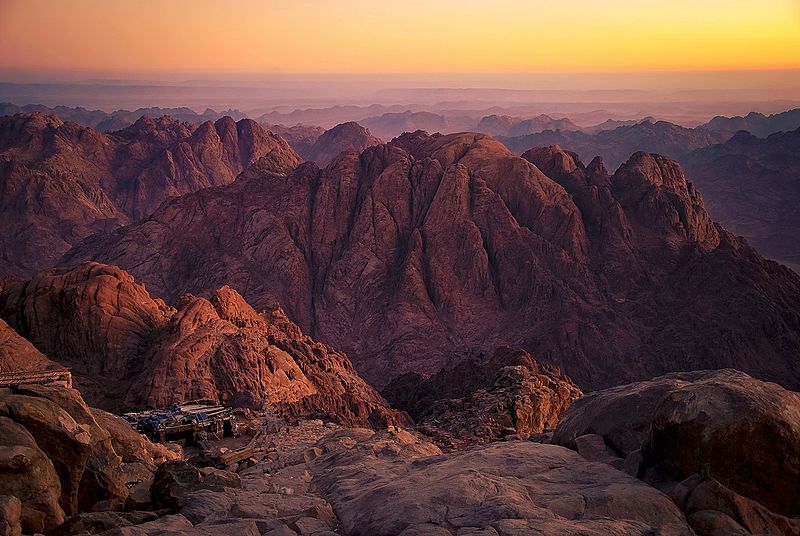 Jabal Mousa
SKEPTICS BEWARE!!!
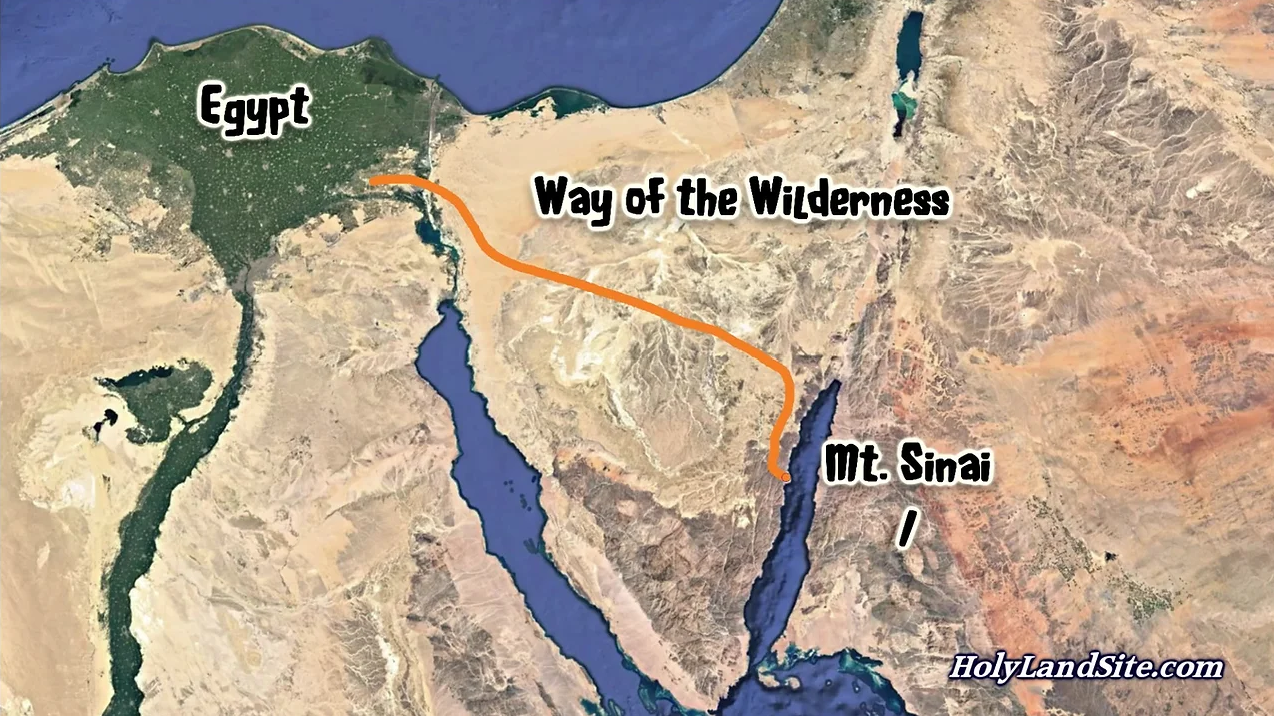 Potential Red Sea Crossing
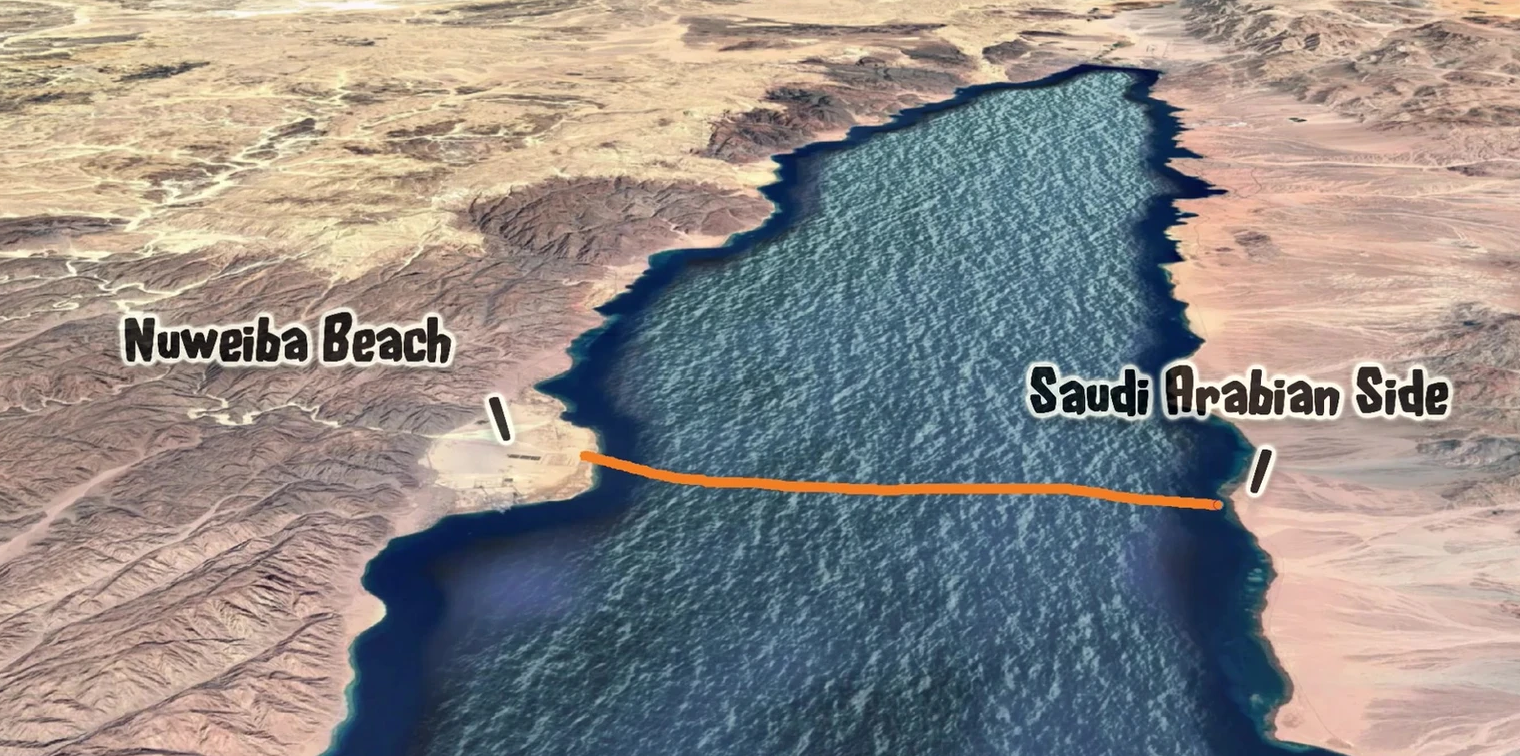 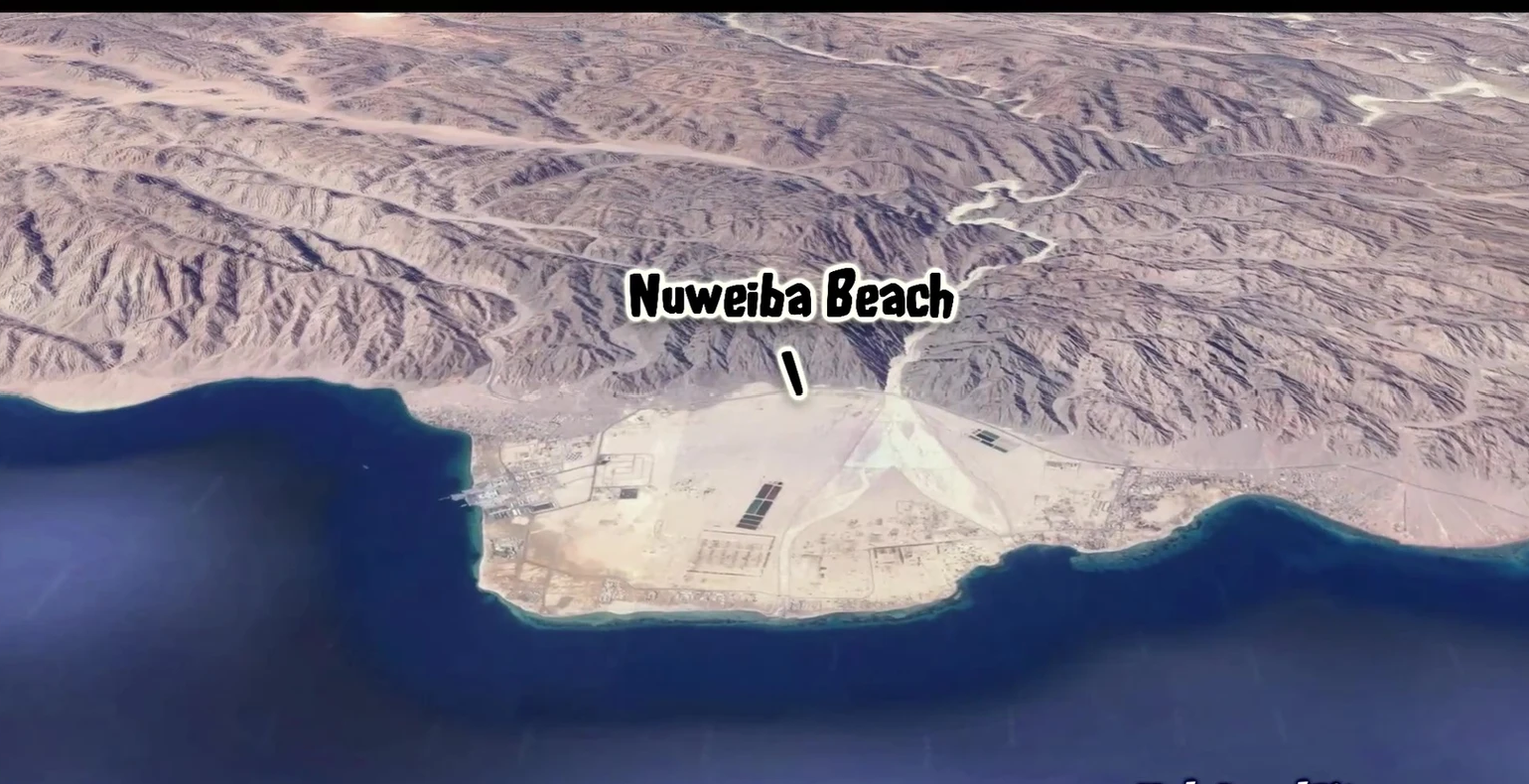 Potential Red Sea Crossing
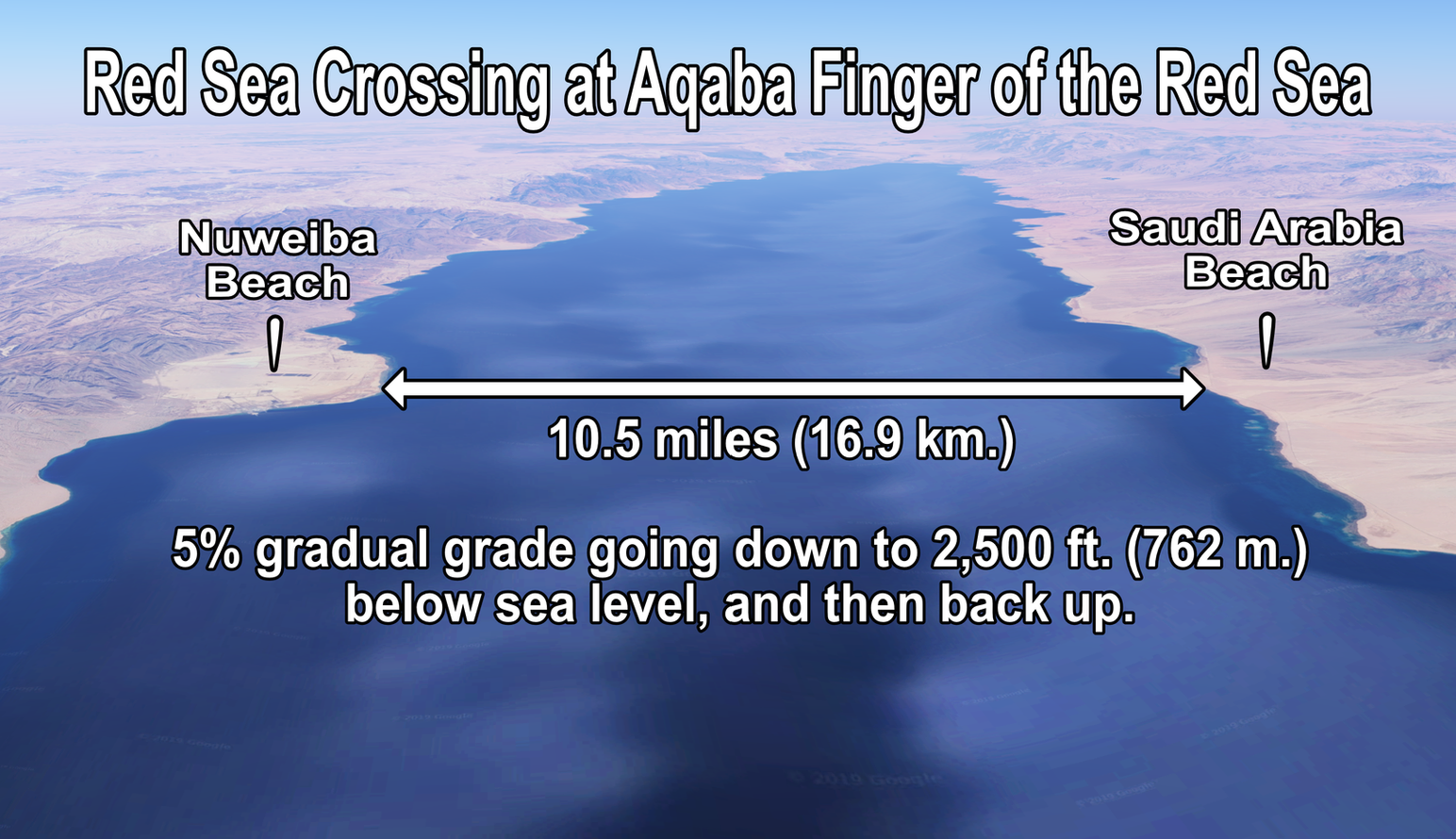 Potential Red Sea Crossing
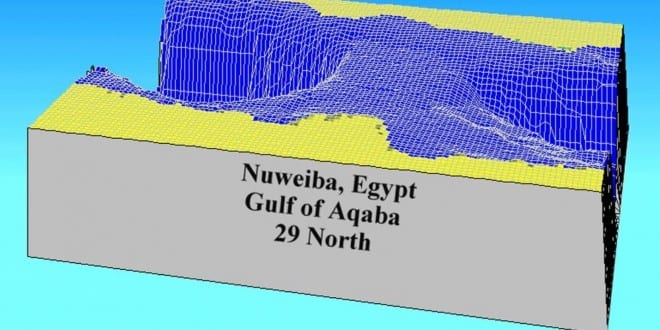 Sea Floor at Nuweiba
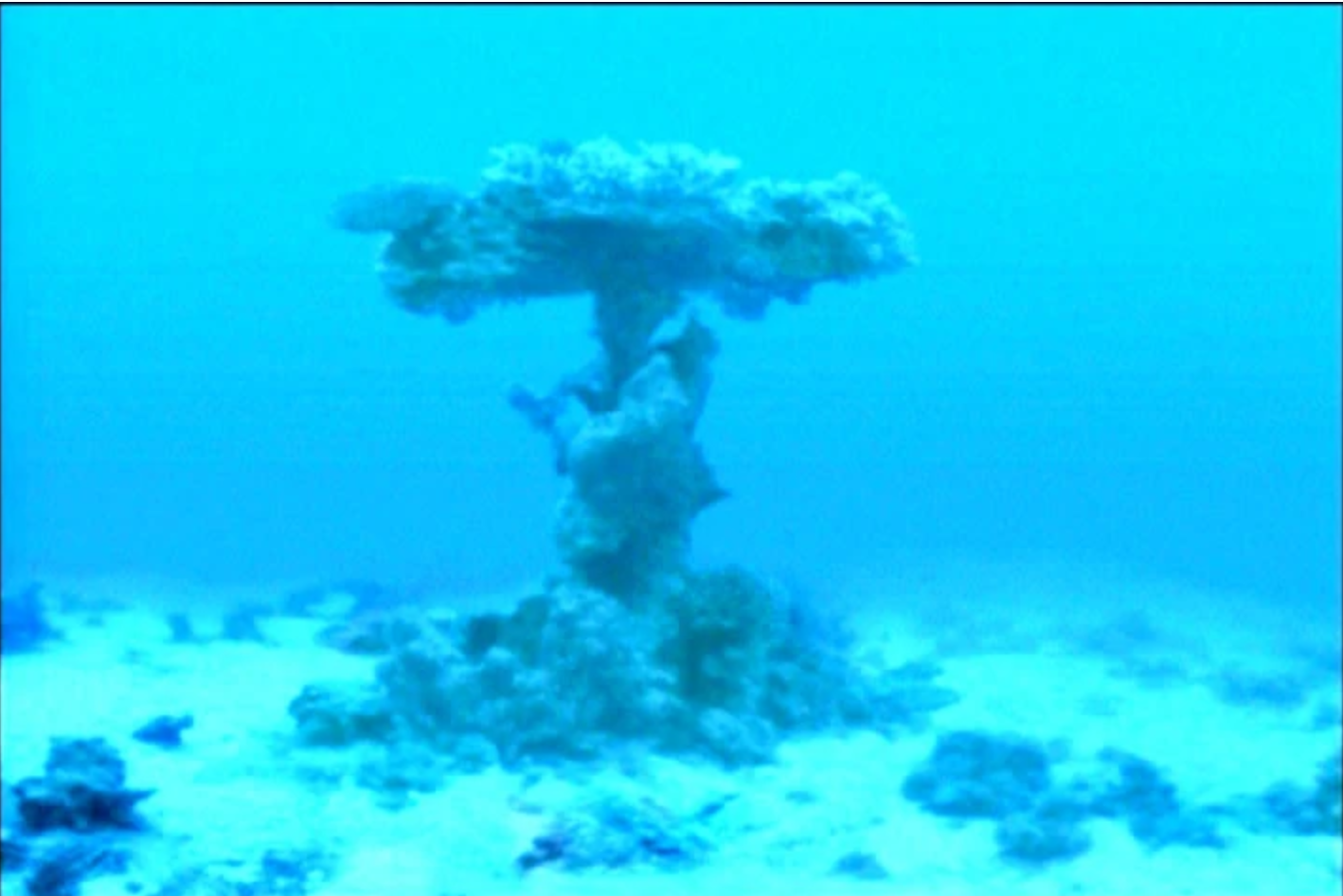 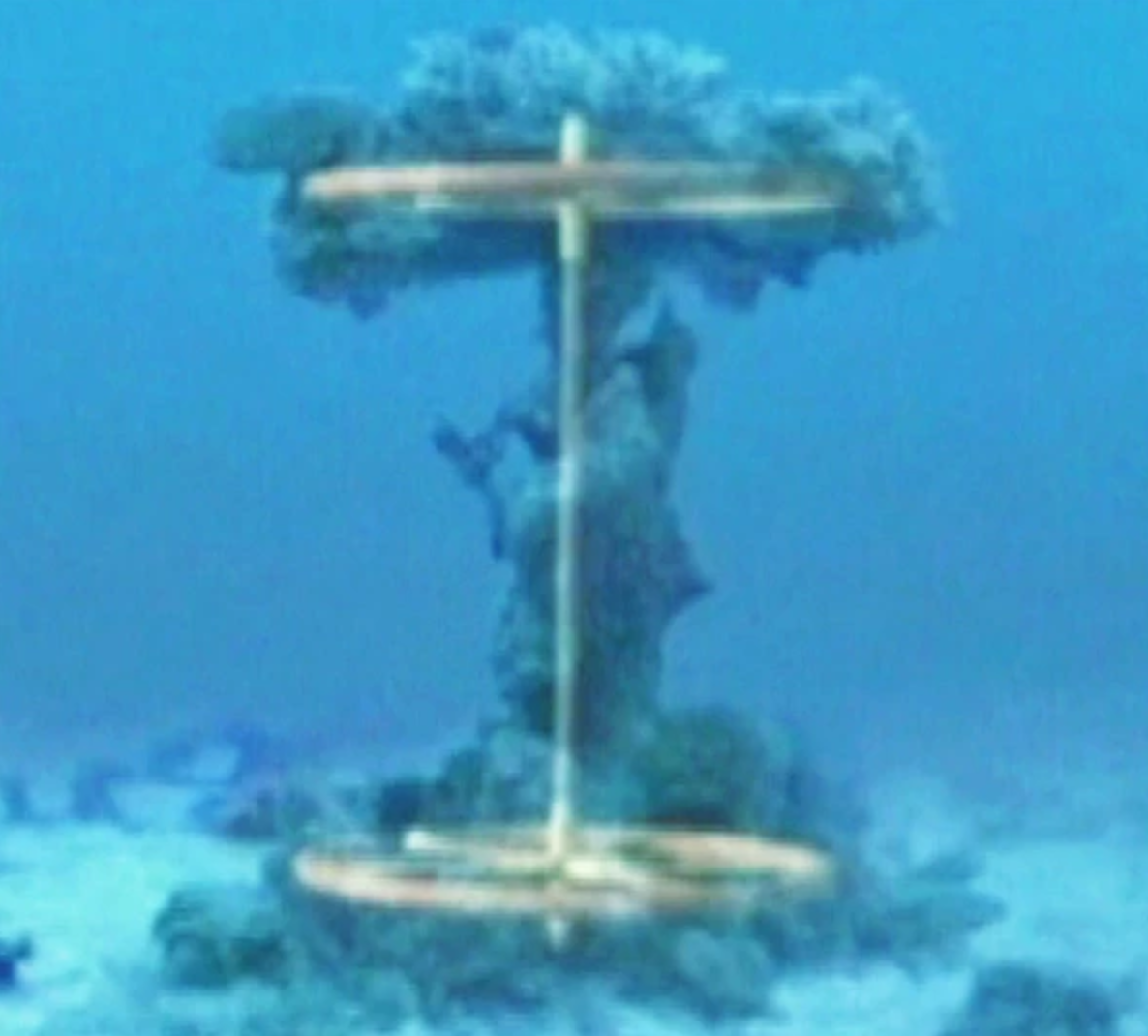 Pillars of Solomon
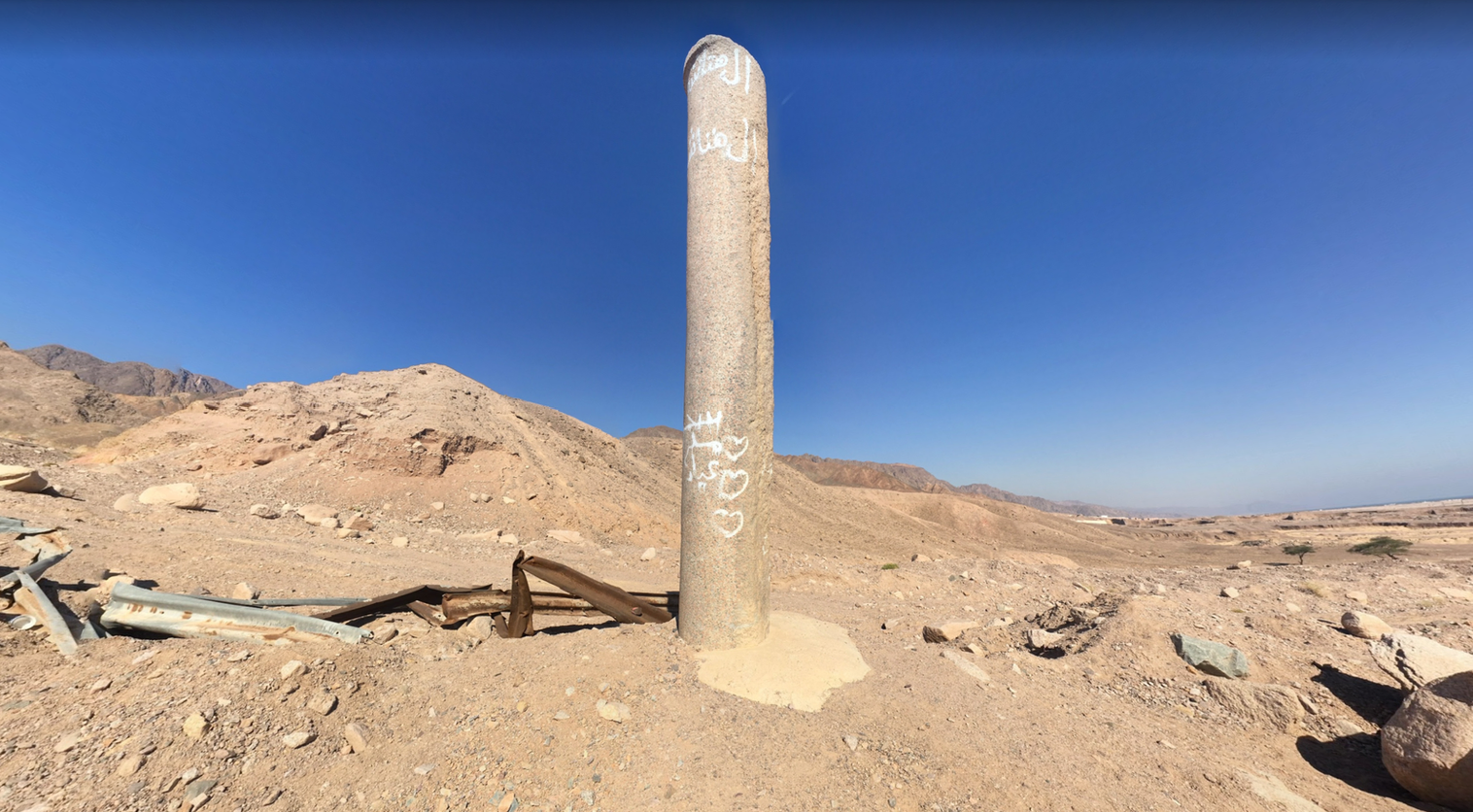 Potential Mt Sinai in Arabia
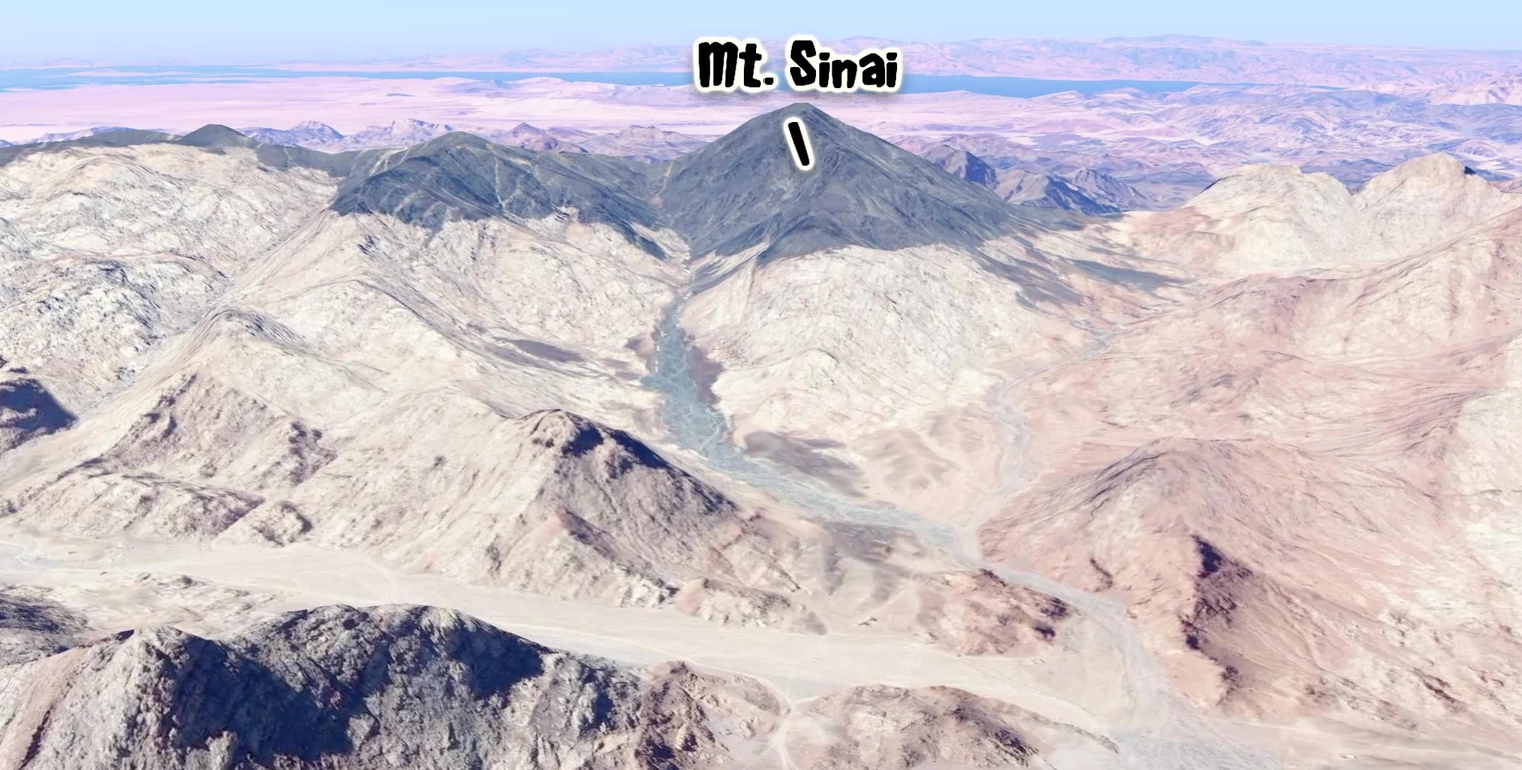 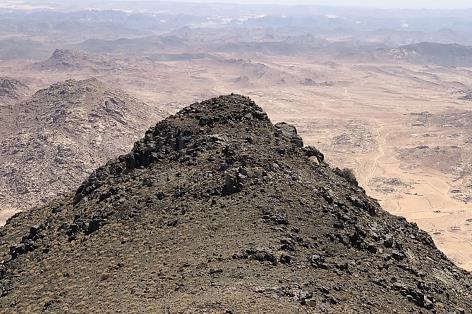 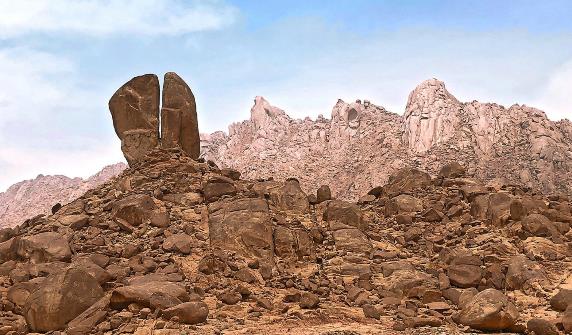 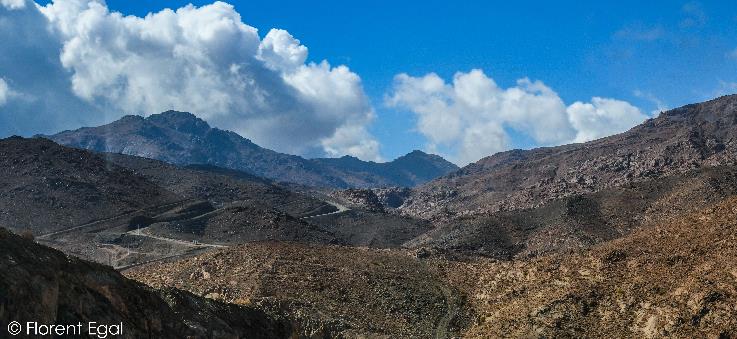 Jabal al-Lawz
Potential Mt Sinai in Arabia
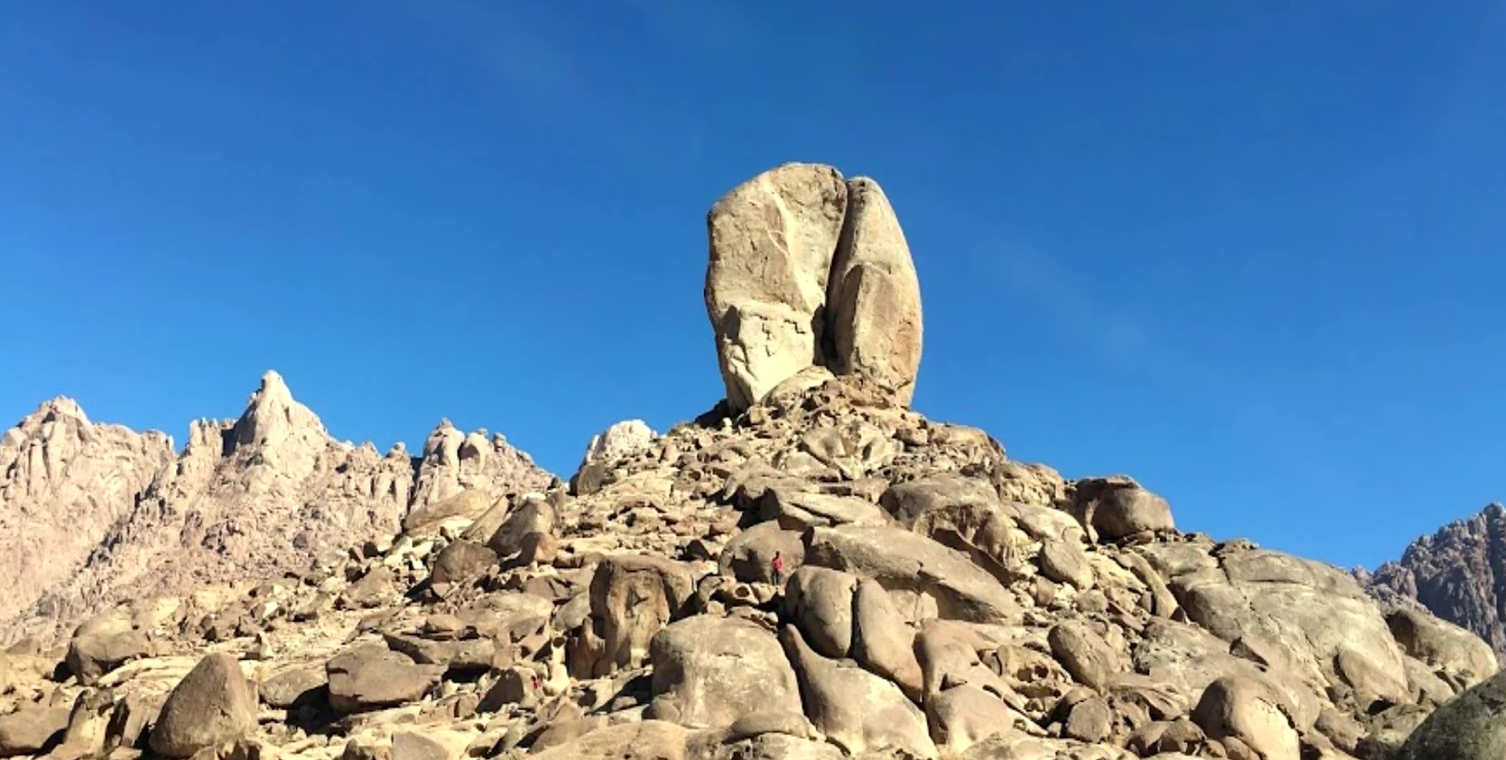 Thought Questions
When the people become frightened and complain… what did they forget? 

“True faith depends on what God says, not what we see or how we feel.” What makes this challenging for us today?  

What is Paul suggesting about baptism and the Red Sea in I Cor 10:1-2?
For I do not want you to be unaware, brothers, that our fathers were all under the cloud, and all passed through the sea, and all were baptized into Moses in the cloud and in the sea…
I Corinthians 10:1-2
LEAVING EGYPT
Journey to the Promised Land